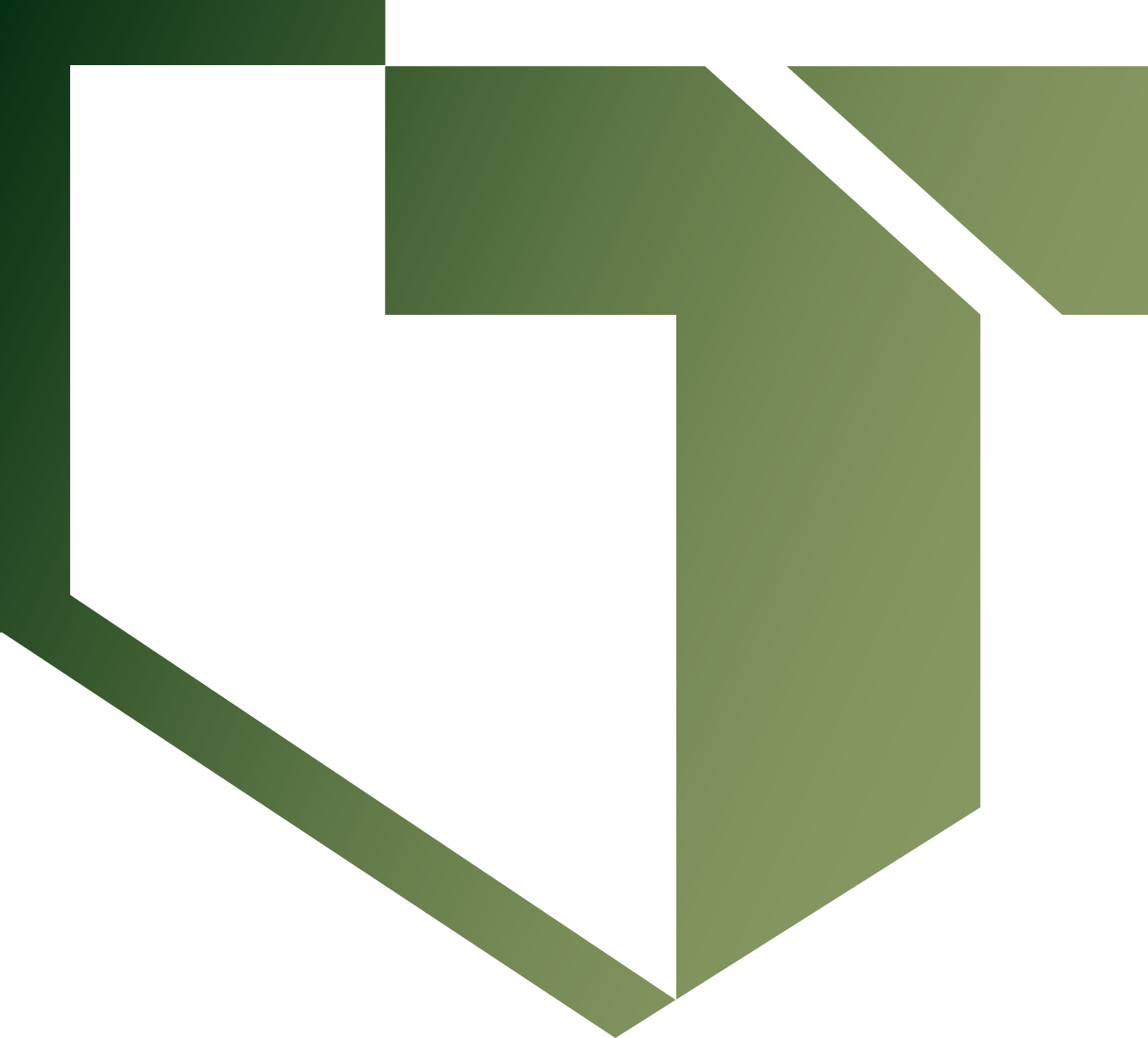 PLANY RZĄDU

DOTYCZĄCE WZMOCNIENIA WSCHODNIEJ GRANICY RP
DZIAŁANIA BIEŻĄCE PODEJMOWANE W CELU WZMOCNIENIA SYTUACJI NA GRANICY
Zwiększona liczebność żołnierzy (o 1 000 żołnierzy SZ RP) 
Uruchomiono wspólne dla wszystkich służbCentrum Koordynacji Działań w POSG 
Poprawa współdziałania wszystkich zaangażowanych służb: SG, POLICJA, SZ RP (w tym wojska operacyjne, WOT, Żandarmeria Wojskowa) 
Rozszerzenie świadomości sytuacyjnej (wykorzystanie BSP i systemów satelitarnych)
Przyspieszenie wyposażania żołnierzy w wyposażenie indywidulne zgodne z programem „Szpej”
Pilna Potrzeba Operacyjna na pozyskanie pojazdów opancerzonych
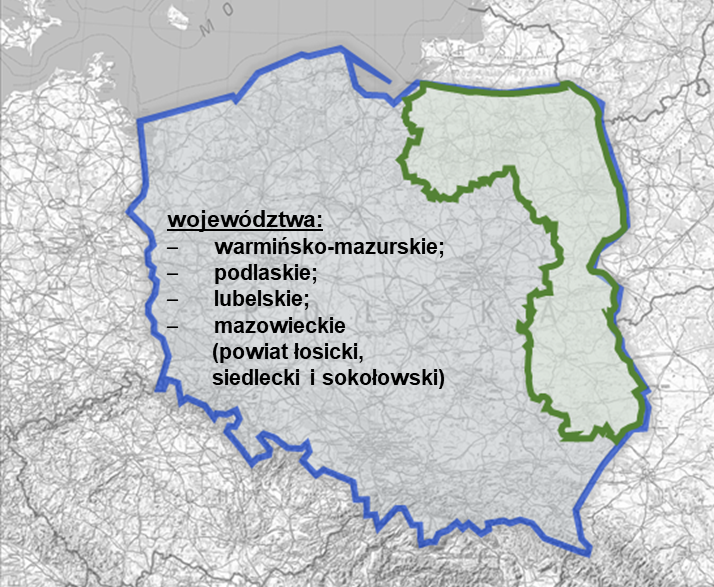 OPERACJA BEZPIECZNE PODLASIE
Operacja BEZPIECZNE PODLASIE
 od 1 sierpnia 2024
Operacje 
GRYF i RENGAW
Cele działania: wsparcie SG, utrzymanie zdolności przeciwzaskoczeniowych, zabezpieczanie i wspieranie sił wydzielonych do budowy infrastruktury TARCZY WSCHÓD
Zwiększone zaangażowanie Sił Zbrojnych (do 17 000 żołnierzy) 
Zmiana formuły funkcjonowania – zbliżone do PKW, oparte o półroczne zmiany wydzielane przez dywizje
Wspieranie Sił Zadaniowych wydzielonych do budowy infrastruktury programu TARCZA WSCHÓD oraz przejmowanie przygotowanej infrastruktury
Operacja utrzymywana do czasu osiągnięcia zdolności przez KOP (Komponent Obrony Pogranicza)
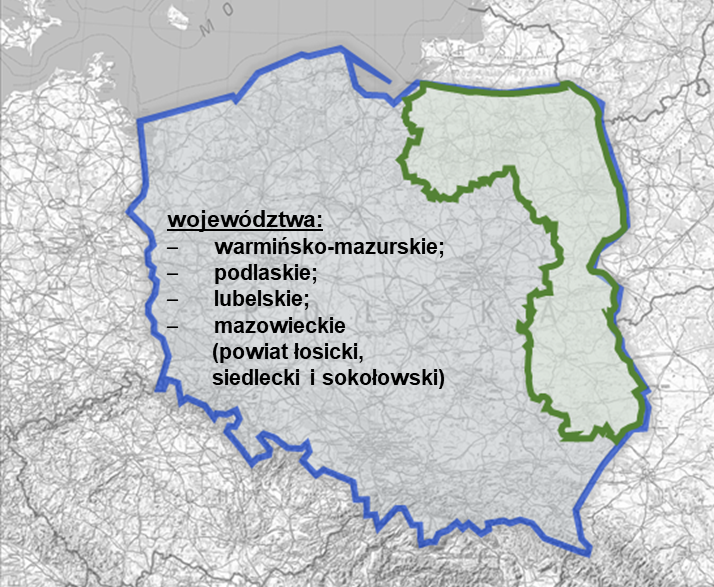 PROGRAM TARCZA WSCHÓD - UPDATE
Projektowane zasady finansowania
Przyjęcie uchwały nr 58 „Narodowy Program Odstraszania i Obrony Tarcza Wschód”
Powołanie Zespołu Sterującego (Międzyresortowego) i Zespołu Ekspertów Wojskowych
Przeformowanie Batalionu Remontu Lotnisk w Brygadę Drogowo - Lotniskową (3 krotnie zwiększenie potencjału)
Rozpoczęcie pogłębionej analizy terenowej – rekonesanse w rejonach
Zmiana koncepcji Komponentu Ochrony Pogranicza – przejęcie operatora Tarczy Wschód, przyspieszenie procesu formowania
Wyspecyfikowanie Pilnej Potrzeby Operacyjnej – pozyskanie Ultimate Building Machine (UBM)
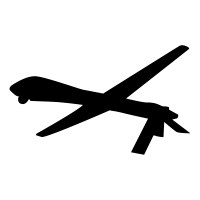 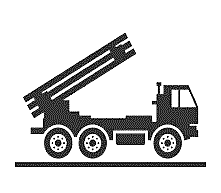 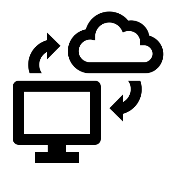 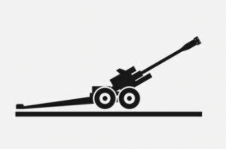 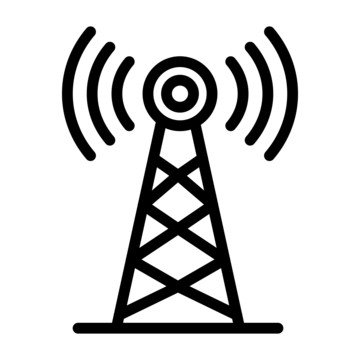 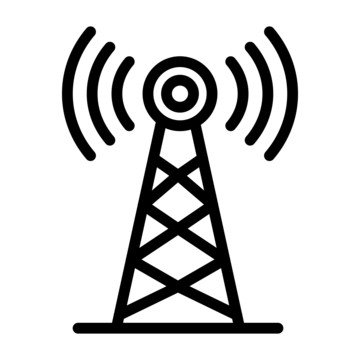 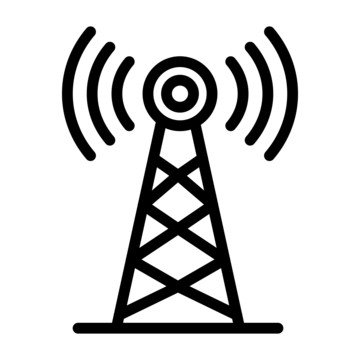 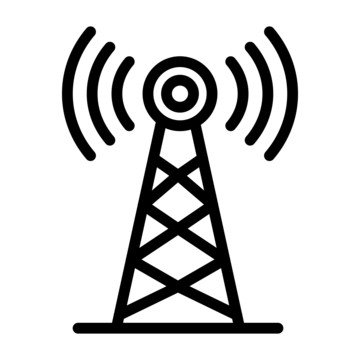 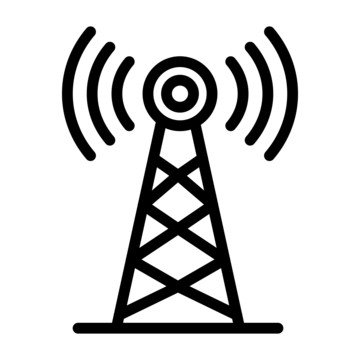 WNIOSKI
Silna korelacja Tarczy Wschód z Operacją Bezpieczne Podlasie

KOP „operatorem” instalacji oraz umocnień Tarczy Wschód

I kwartał 2025 roku -  rozpoczęcie prac budowlanych i instalacyjnych na granicy

Informowanie o postępach prac raz na kwartał (kolejna konferencja prasowa – październik)
Efektory WRE
Dostęp 5G/LTE
Sensory akustyczne
/system ECHO/
SensorySIGINT
Sensory obrazowe
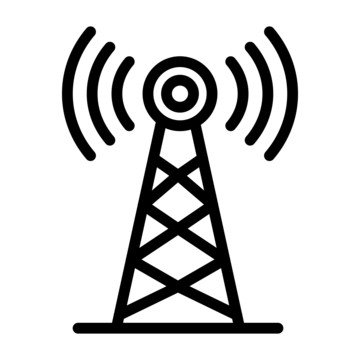 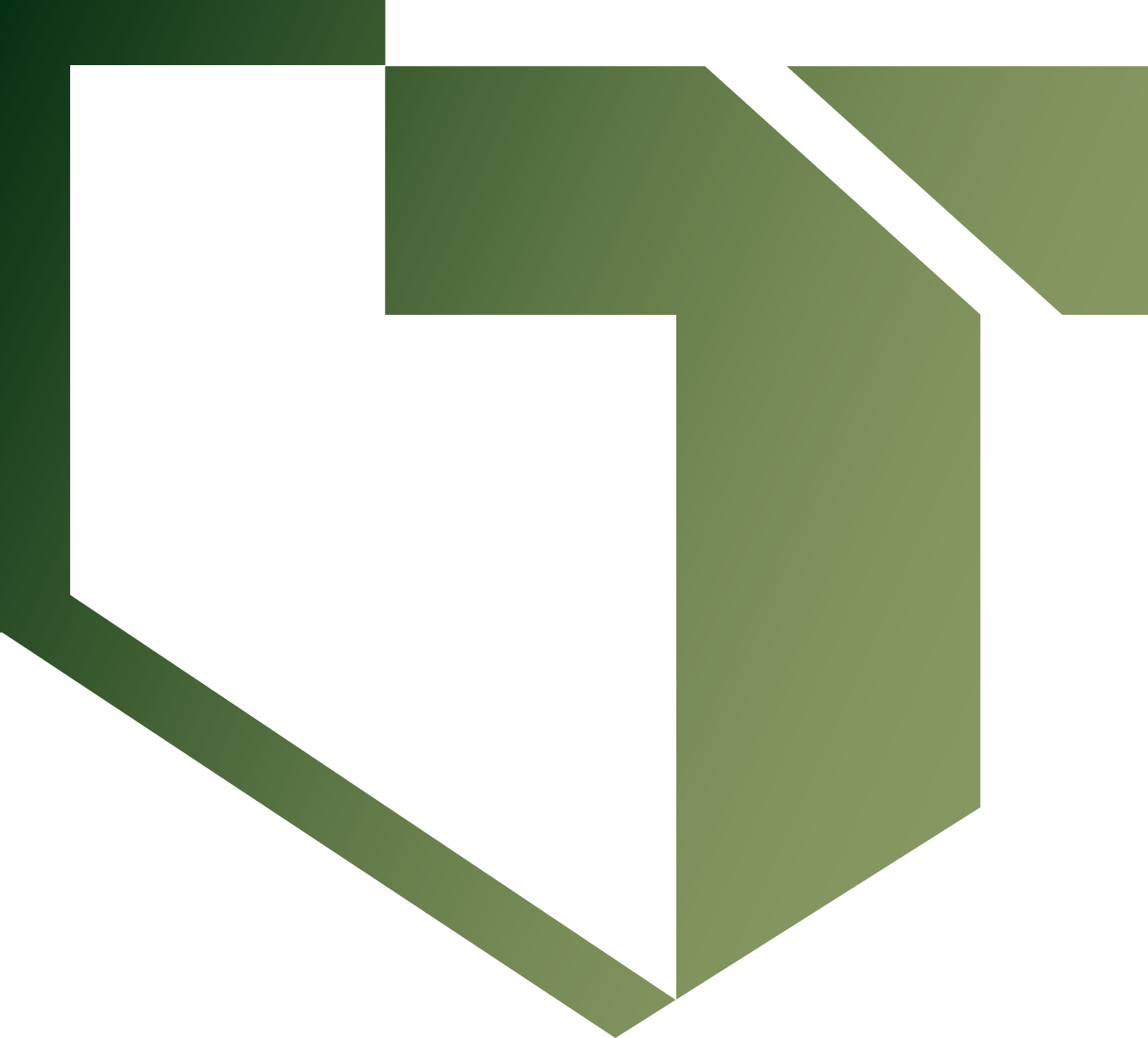